Peabody Elementary SchoolAnnual Title I Parent Meeting
Presented by:
Kevin M. morris
Professional Learning Community Coach
August 30, 2022
Purpose
The purpose of Title I is to ensure
that all children have a fair, equal, and
significant opportunity to obtain a
high-quality education and reach, at a
minimum, proficiency on challenging
State academic achievement
standards and state academic
assessments.
[Speaker Notes: The purpose of this title is to ensure that all children have a fair, equal, and significant opportunity to obtain a high-quality education and reach, at a minimum, proficiency on challenging State academic achievement standards and state academic assessments. This purpose can be accomplished by —]
What is Title I ?
Title I is a program that is funded by the Federal Government that provides extra assistance to help students meet national and state achievement standards.
[Speaker Notes: It is the largest federal assistance program for our nation’s schools.
The goal of Title I is a higher quality of education for every child.


The program serves millions of children in elementary and secondary schools each year

What is NCLB:
It is an education act (signed into law in 2002) that aims to:
Raise accountability
Provide more financial flexibility
Set goals
Improve teacher quality
Provide school choice
Make schools safer]
4
Goals of Title I
Increase academic achievement
Provide direct instructional support to students
Provide professional development for teachers
Promote parent education and involvement
[Speaker Notes: Extra help (in addition to what they learn during math and reading time in the classroom)
Funding provided under No Child Left Behind]
How Title I Works
The local school district identifies eligible schools and provides Title I resources.
Title I serves children through Schoolwide Programs or Targeted Assistance Programs.
The federal government provides funding to states each year for Title I.  
The State educational agencies send the money to the school district.
[Speaker Notes: Schoolwide – all students benefit from title I services
Targeted – students identified for the program based on performance on assessments
Schools work to identify students most in need of educational help. Students do not have to be from low-income families to receive help.  The schools set goals for improvement, measure student progress, using standards set forth in the state’s Title I plan, develop programs that add to regular classroom instruction, and involve parents in all aspects of the program.]
Parent’s Right to Know
6
All parents have the right to request the following:

A teacher’s professional qualifications, licensure, grade certification, or waivers

A teacher’s baccalaureate and/or graduate degree, fields of endorsement, or previous teaching experience

 A paraprofessional’s qualifications

An annual notice or review of Student Education Records
[Speaker Notes: Under the title I and the federal government, you as parents have rights.  Your rights include requesting the following information:]
Parent’s Right to Know
7
All parents will receive information on the following:

Their option to request a transfer if their child becomes a victim of a violent crime

Their right to public school choice and supplemental services if their child’s school is identified for school improvement

Their right to timely notification that their child has been taught for four or more consecutive weeks by a teacher who is not highly qualified

Their child’s level of achievement in each of the State academic assessments
State and District Assessments
Students will take state mandated and district formative assessments this year.
The data is used to see which students are on track and/or students needing further testing.

 2020-21 Diagnostic Assessment
Will assess students on the previous grade level standards
Assessment window (September 21 - October 2, 2020)
District Common Assessment #1
Will assess Quarter 1 standards
Assessment window (November 16 - December 4, 2020)
District Common Assessment #2
Will assess Quarter 2 & Quarter 3 standards
Assessment window (March 8 - 19, 2021)
Additional Assessments
Assessments are used to help teachers determine if a student is understanding the content presented in the classroom.
In addition to state assessments, we use the following assessments for our students:
  Common assessments in all core subjects K-5
  Reading and Math benchmark tests (iReady and FastBridge)
  Progress Monitoring weekly and biweekly for identified students.
Reporting Student Progress
Daily Reports
Weekly Reports
 Progress Reports (every 4 ½ weeks)
Report Cards (every 9 weeks)
Parent/Teacher Conferences – Scheduled all teachers have available office hours from 3:00 – 3:30. 
Telephone Conferences
[Speaker Notes: Keeping you notified of your child’s progress is a priority at Gardenview.  Student progress is reported by:]
Peabody Elementary School Parental Involvement Policy
Parents will become involved in the educational process by:
Regularly attending school events 
Serving on the Site-based Leadership Council
Serving on the School Improvement Committee
Using talent and resources to enhance the instructional program
[Speaker Notes: Gardenview encourages parent involvement in the educational process.]
Peabody Elementary School Parental Involvement
12
School/Parent Compact: An agreement that identifies the responsibilities of the school, the parent, and the student to ensure that all students are successful in all that they do.
Family Engagement Plan: A written plan jointly developed with parents and teachers and staff that outlines expectations for
parent and community involvement.
[Speaker Notes: Our teachers work hard to ensure your children are successful.  However, we need your assistance and support.  In our school parent compacts………
Developed in collaboration among parents, teachers and students.
Updated periodically.
NCLB recommends that compacts be standards-based.
Distributed with site Title I Parent Involvement Policy.


Compact- We need you assistance in helping to develop agreement.  It will be reviewed throughout the year in parent conferences and meetings.]
Parent Involvement at Peabody Elementary School
Watch DOGS
Parent/Teacher Conferences
Various meetings (Site-based Leadership, PTA)   
Parent Workshops *
Family Events (Curriculum Nights)
Awards Assemblies
Invitations to classroom activities
Field Day
Assessment Proctor
International Festival
Room Parent
[Speaker Notes: You have the ability to influence your child’s education more than any teacher or school.
You know your child best. Share information about your child’s interests and abilities with teachers.
Ask to see progress reports on your child and the school.]
What Can I Do To Support My Child?
Show interest in your child’s school day
Ask questions
Ask to see homework
Praise their efforts
Encourage good study habits-set aside a time and a quiet place for them to study and do homework
Share a love of learning
Read to your child
Ask your child to read to you
Limit TV time
Take advantage of the public library and the school media center
Get to Know Your School & Communicate With Teachers
Attend parent-teacher conferences
Be prepared for the meetings
Consider whether you have met your responsibilities as stated in the parent-school compact
List your questions before the meeting
Attend school events
Visit the classroom
Volunteer at the school
Join parent organizations
Keep teachers informed
Attend special parent trainings through Title I
Process for Contacting Staff
If you have questions or concerns relating to your child’s performance in school or other issues, contact the school at 
   416-4606.
My contact information:
morrisk1@scsk12.org
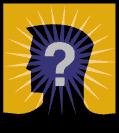 17
Questions
Thank You For Attending!